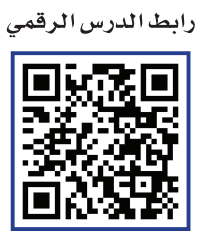 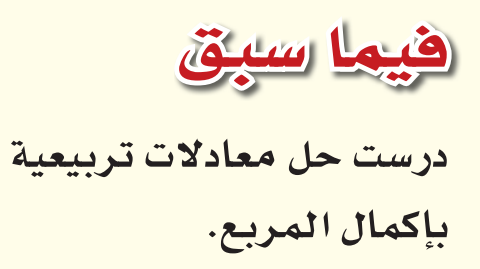 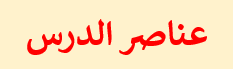 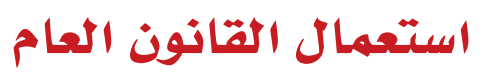 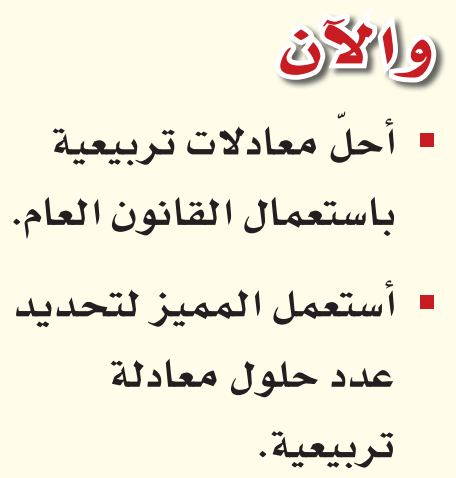 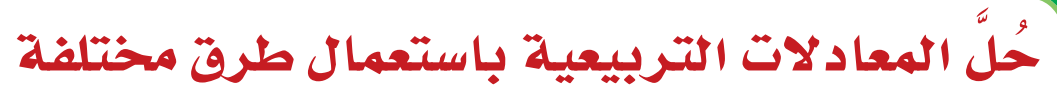 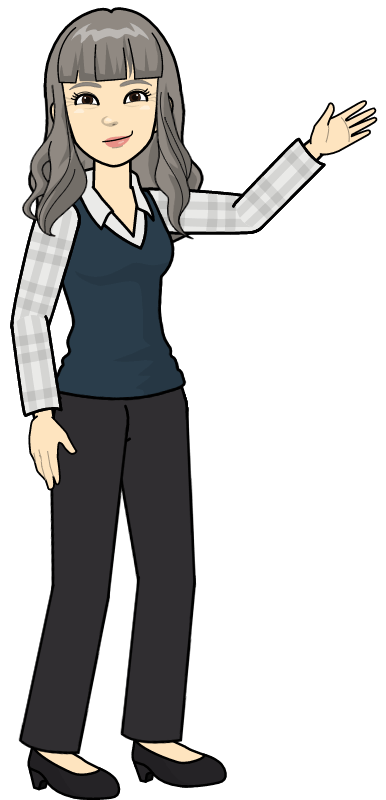 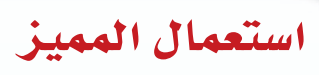 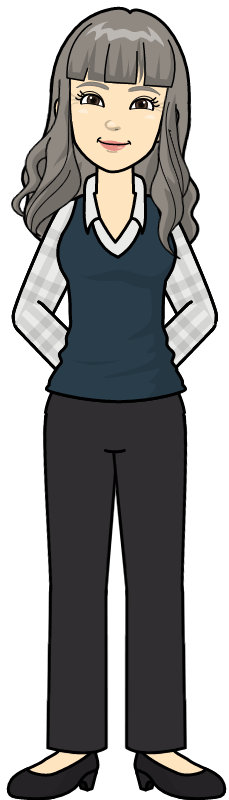 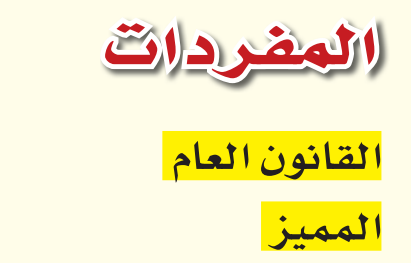 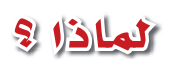 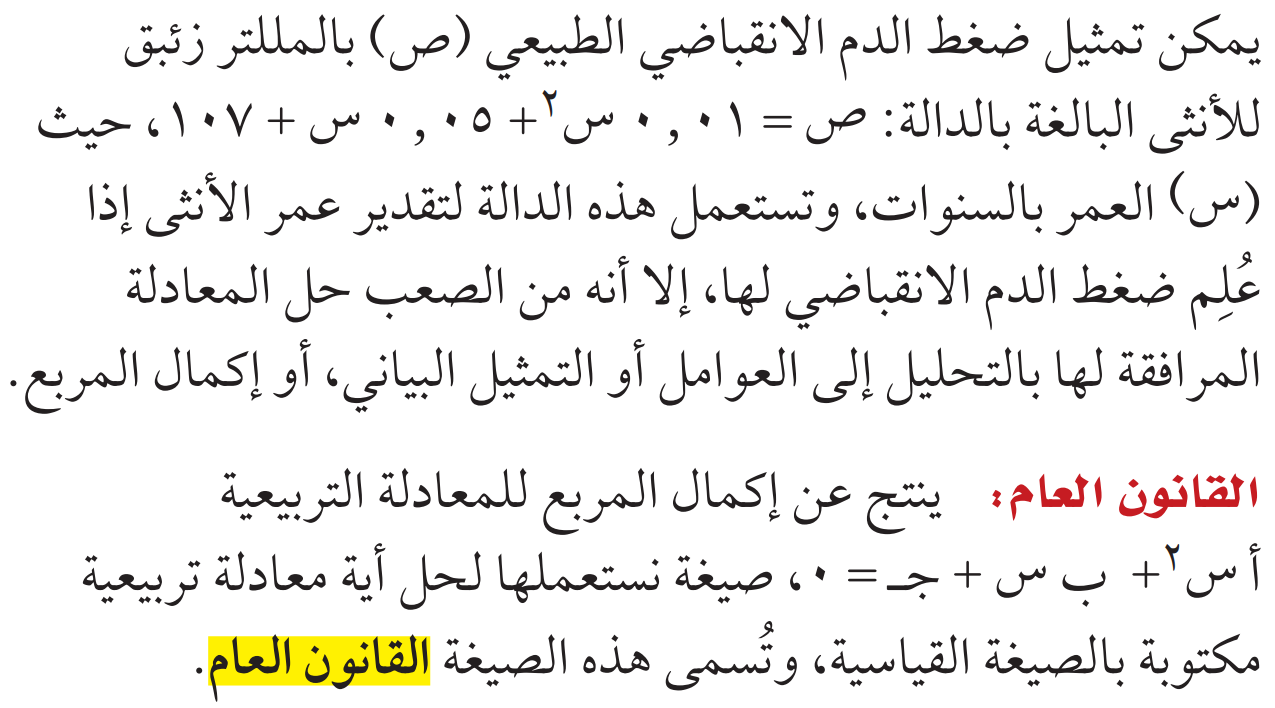 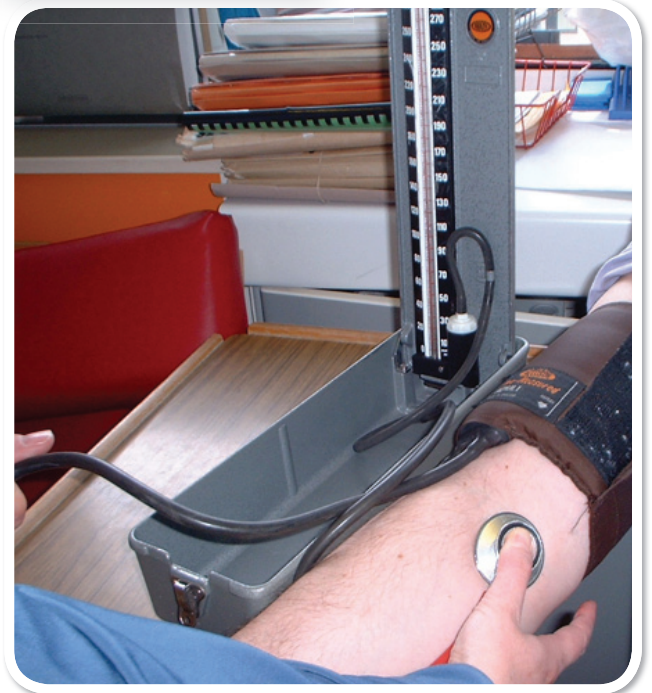 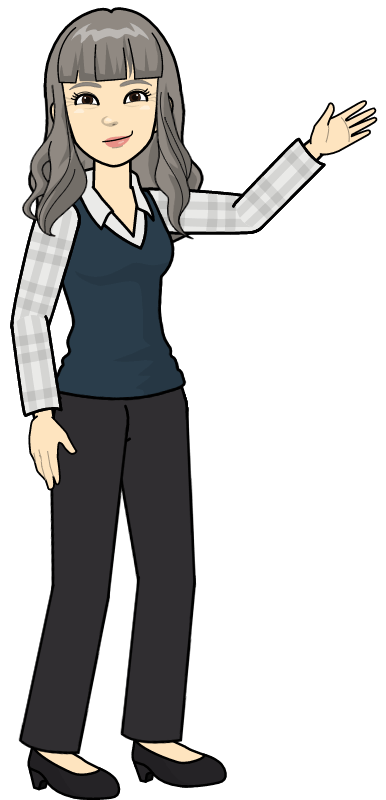 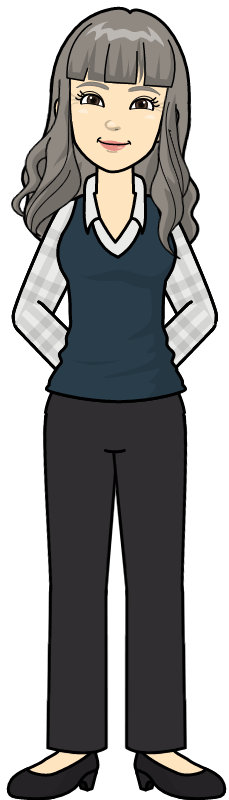 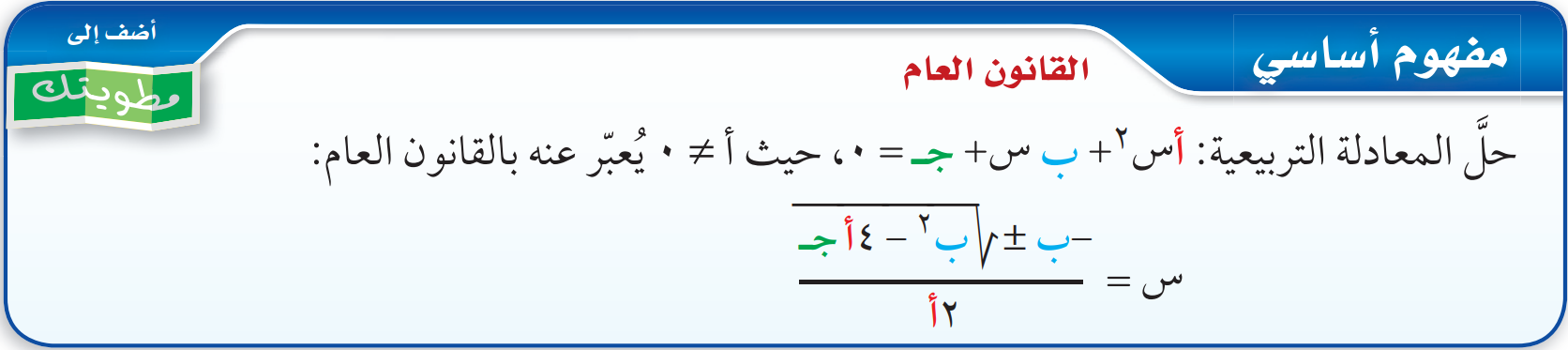 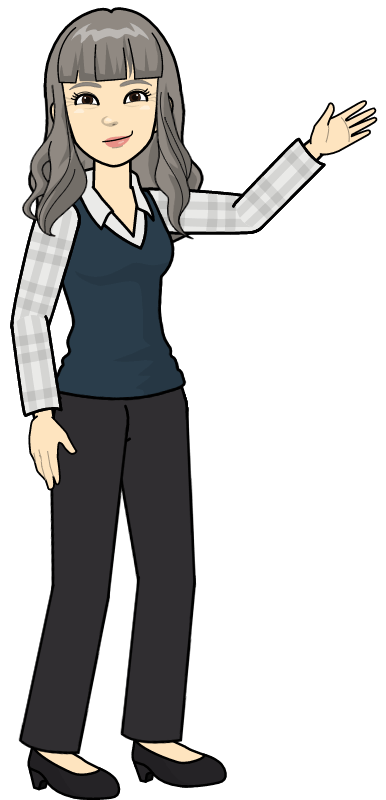 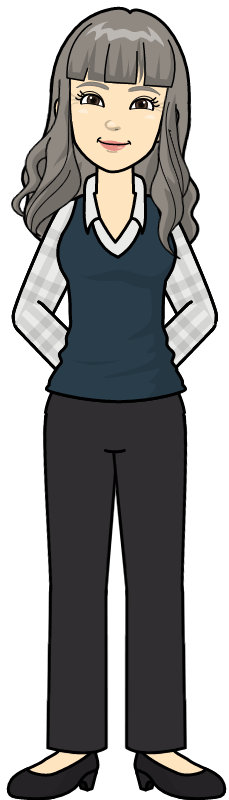 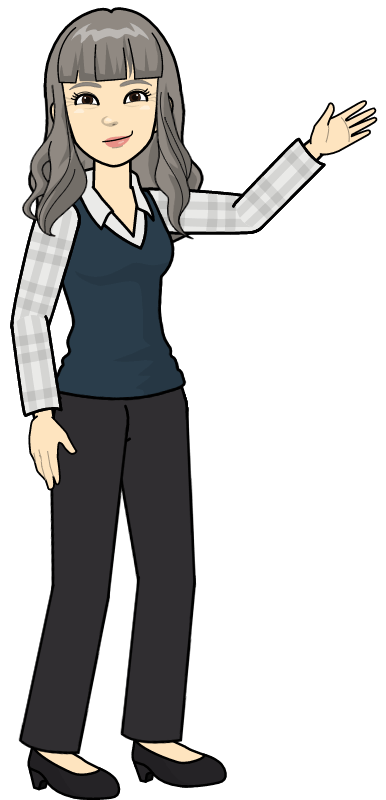 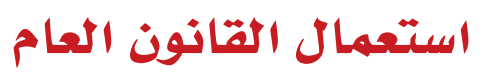 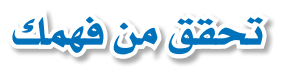 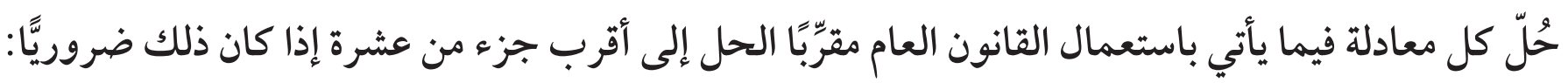 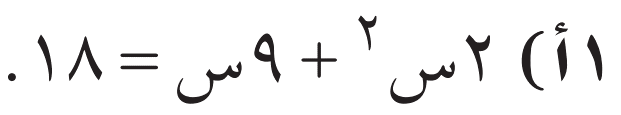 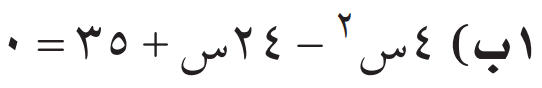 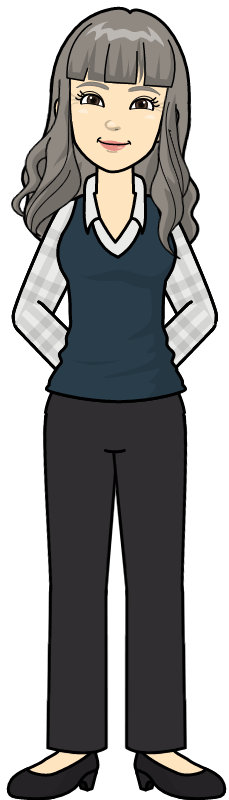 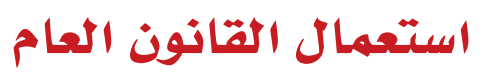 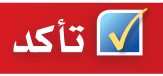 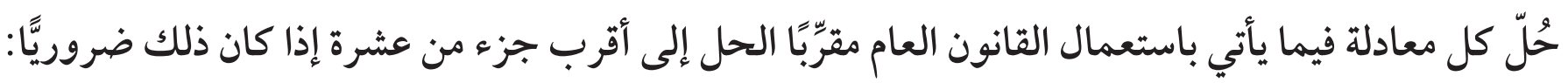 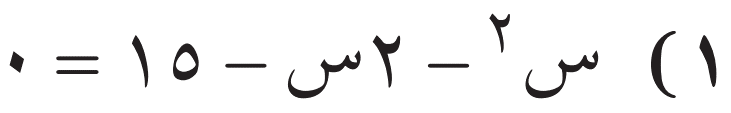 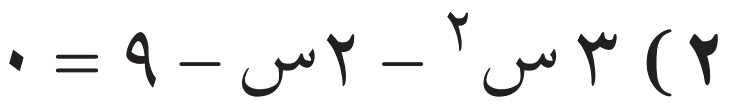 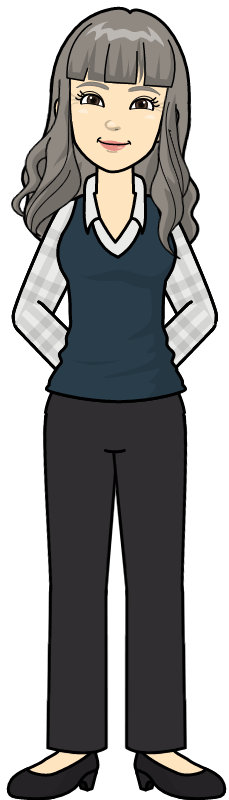 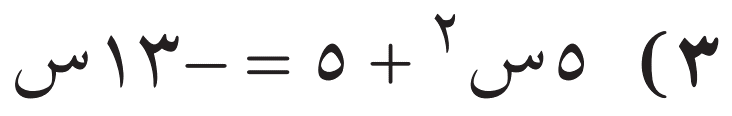 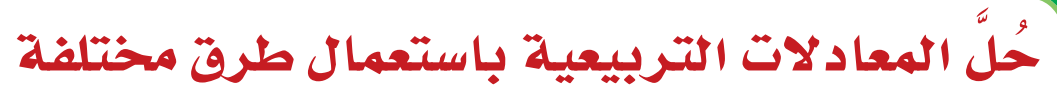 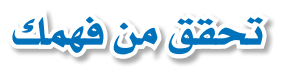 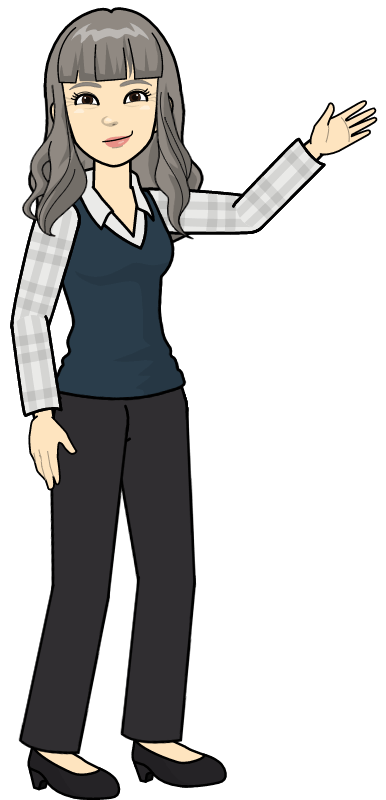 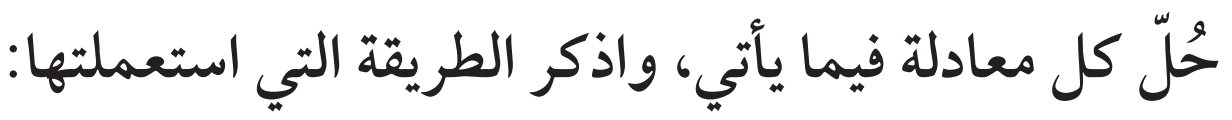 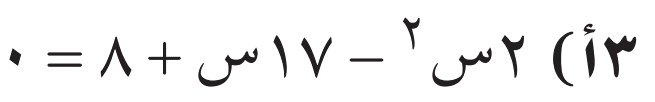 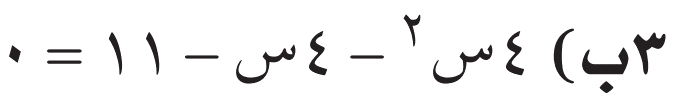 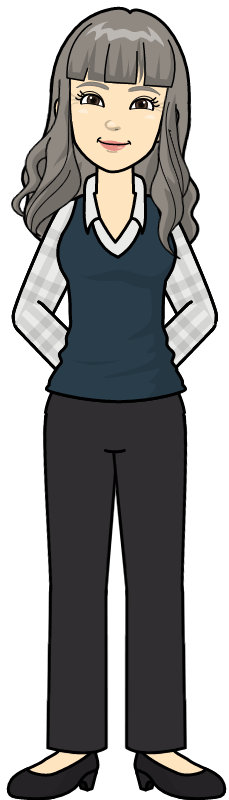 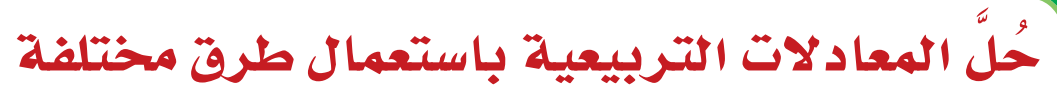 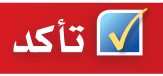 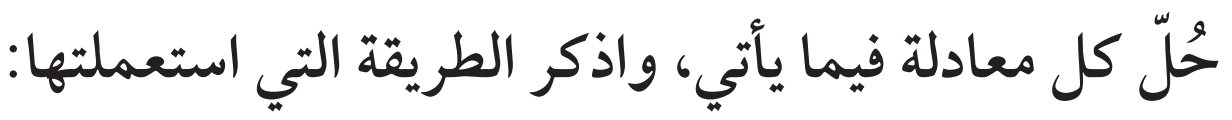 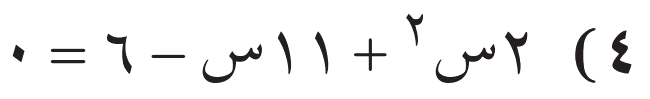 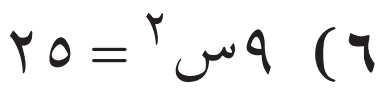 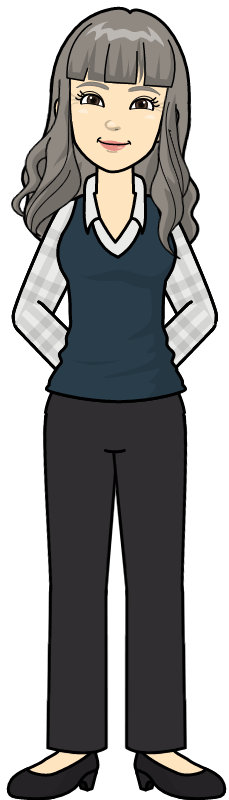 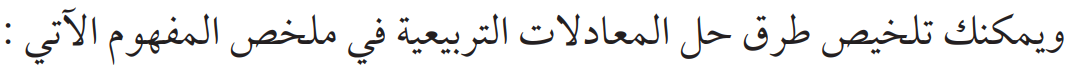 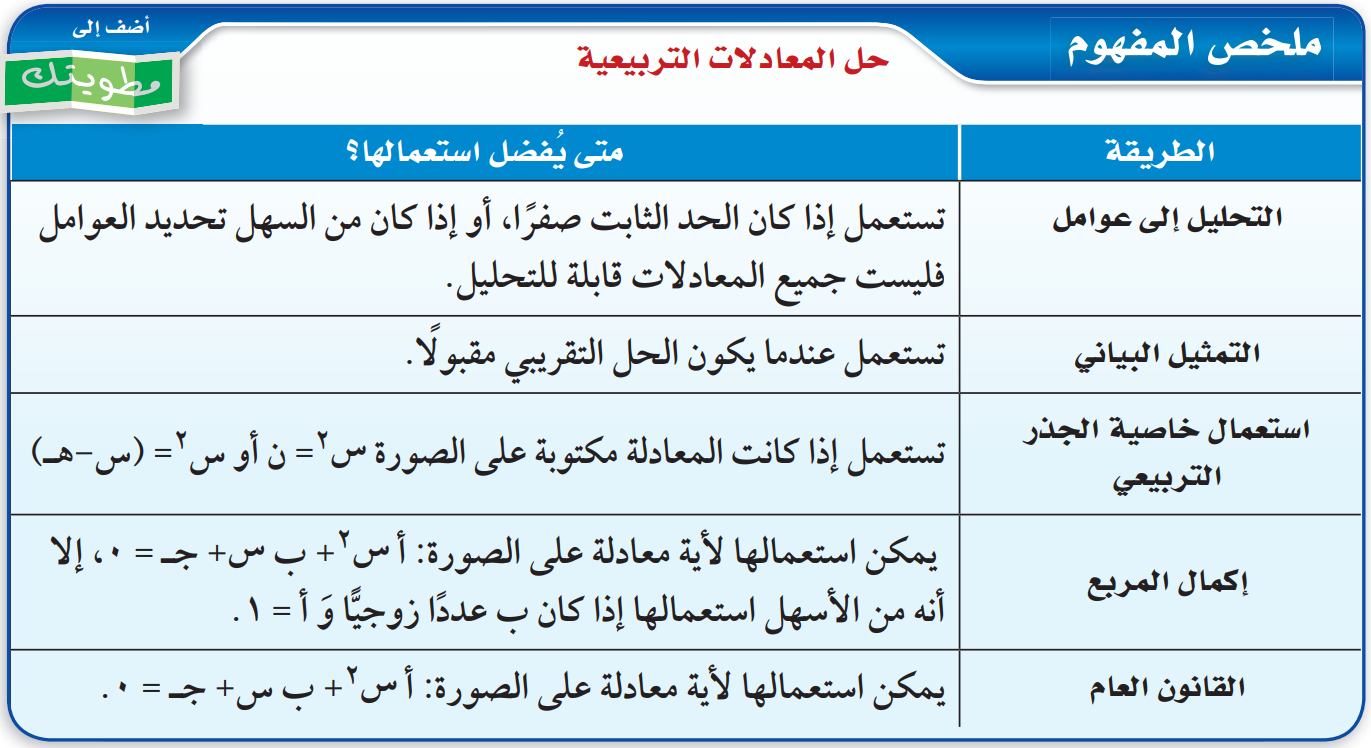 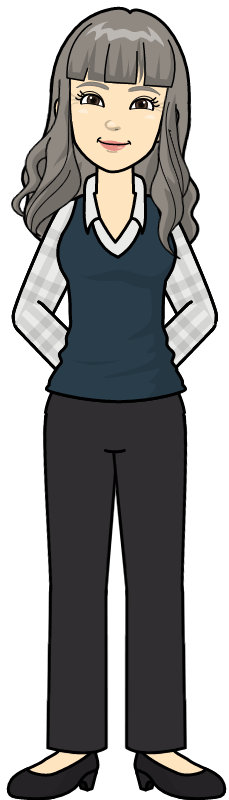 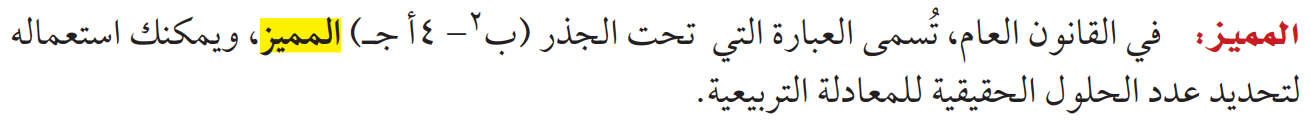 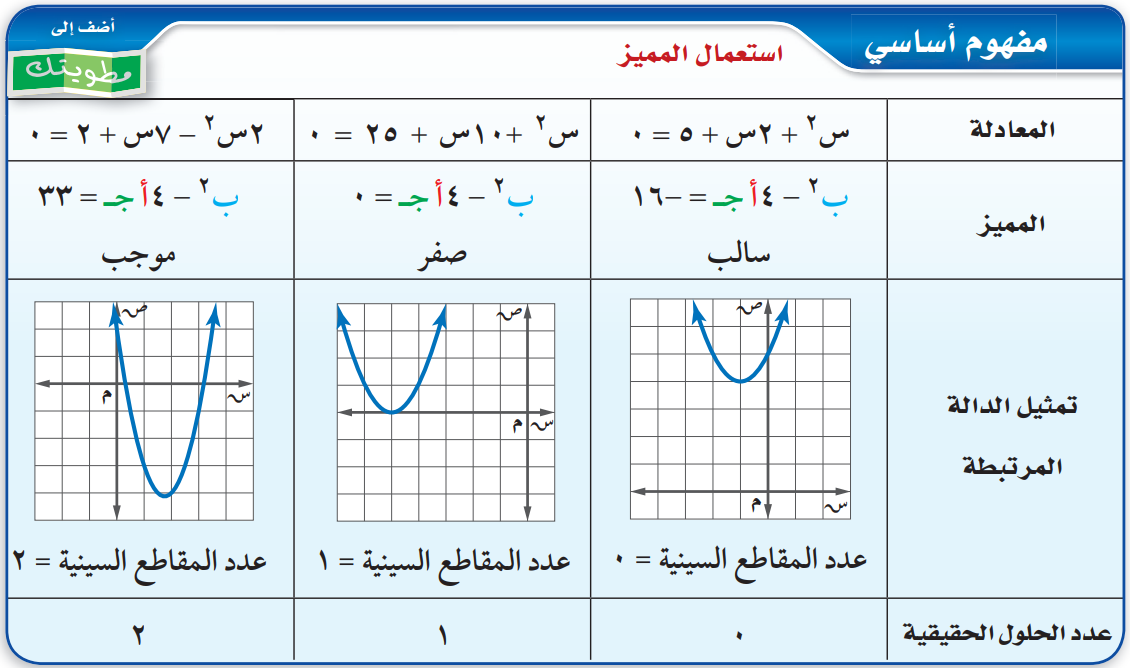 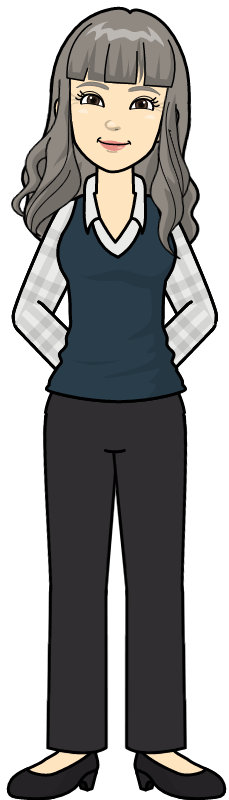 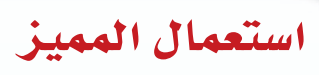 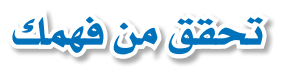 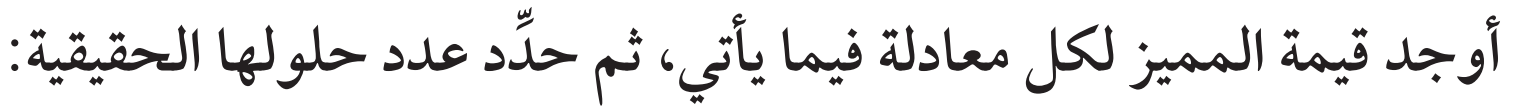 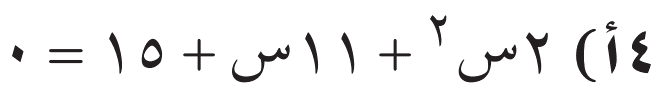 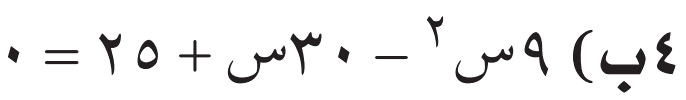 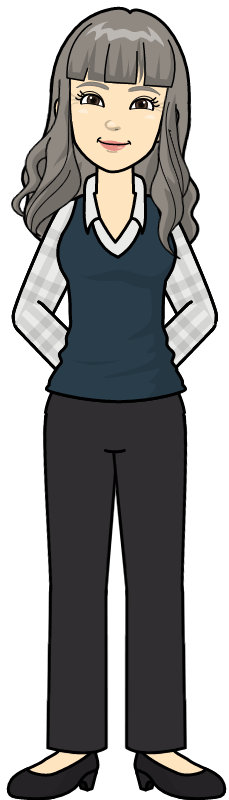 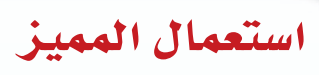 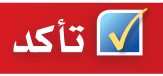 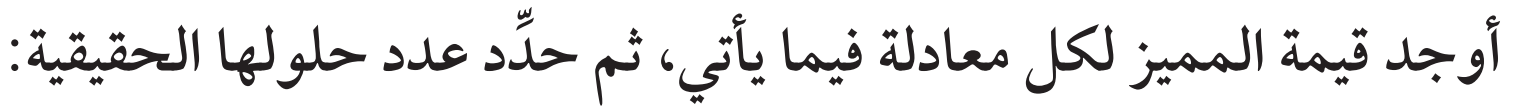 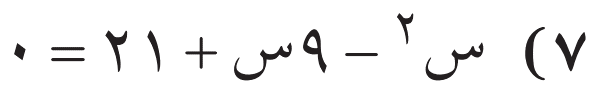 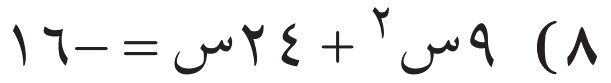 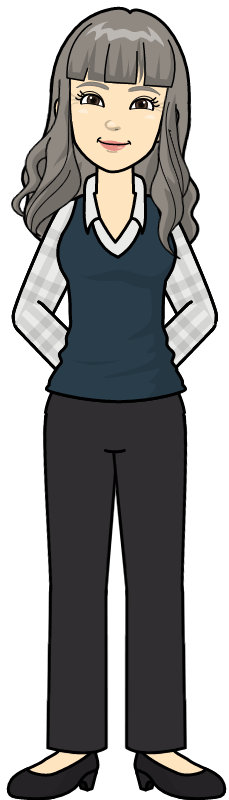 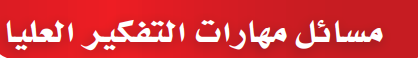 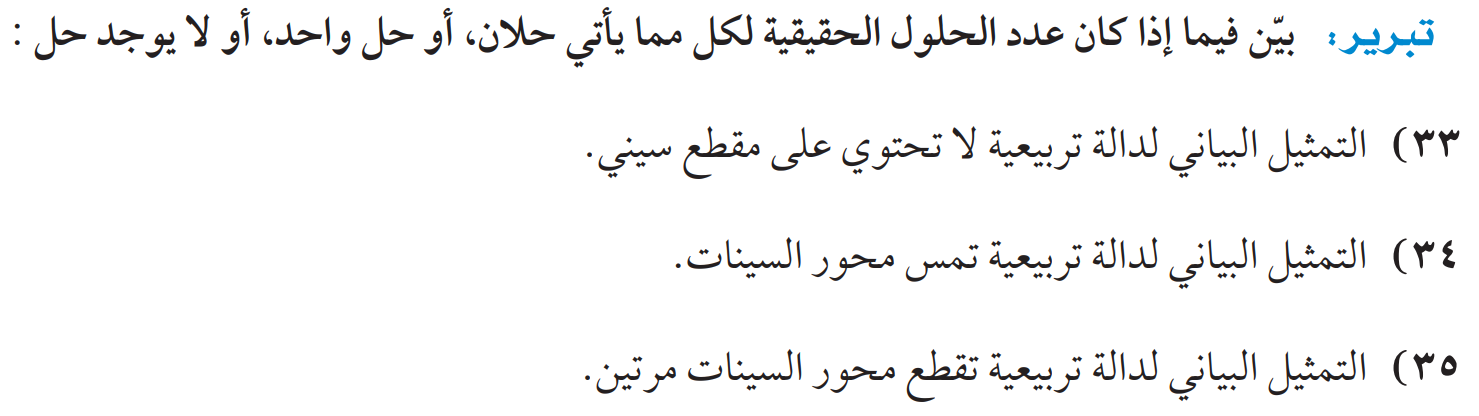 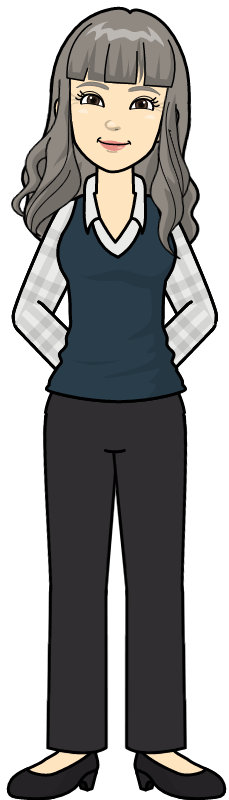 الواجب : ص 132 ( 11 – 12 – 14 -20 )
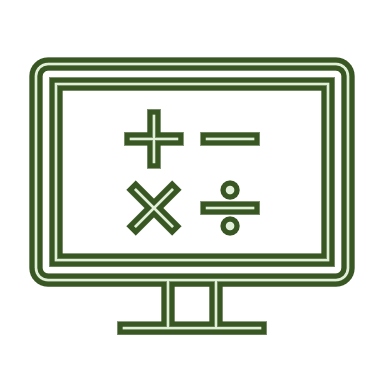 رابط تحضير التشويقة
رابط تحضير عين
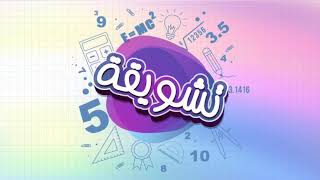 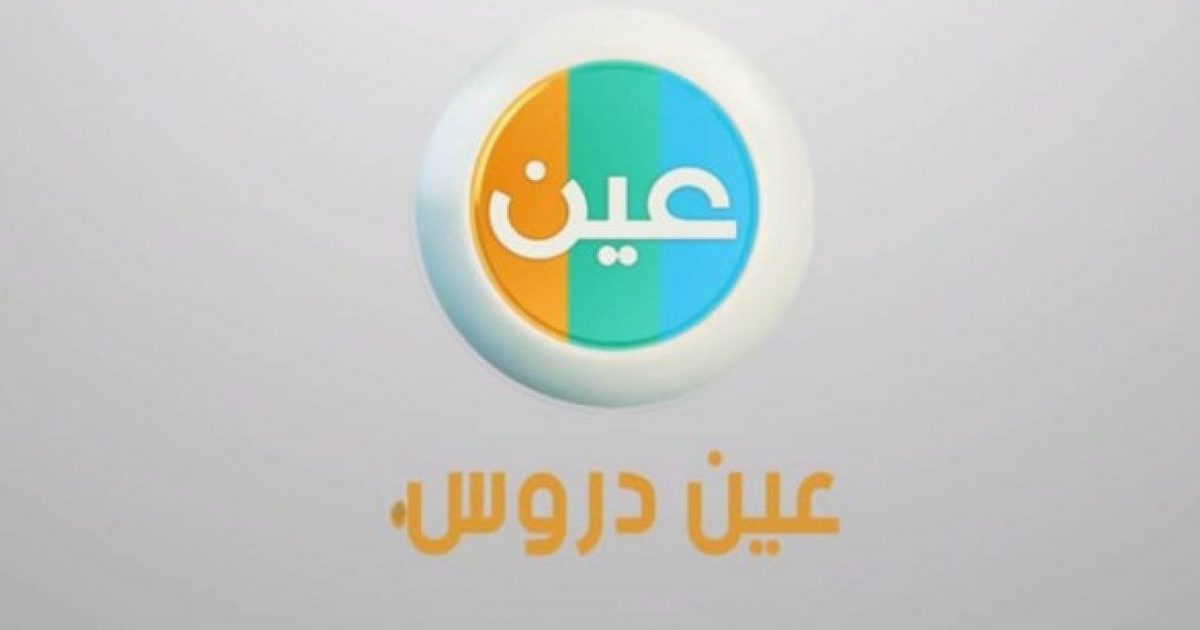 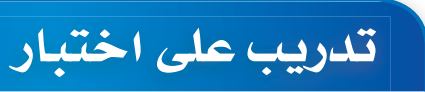 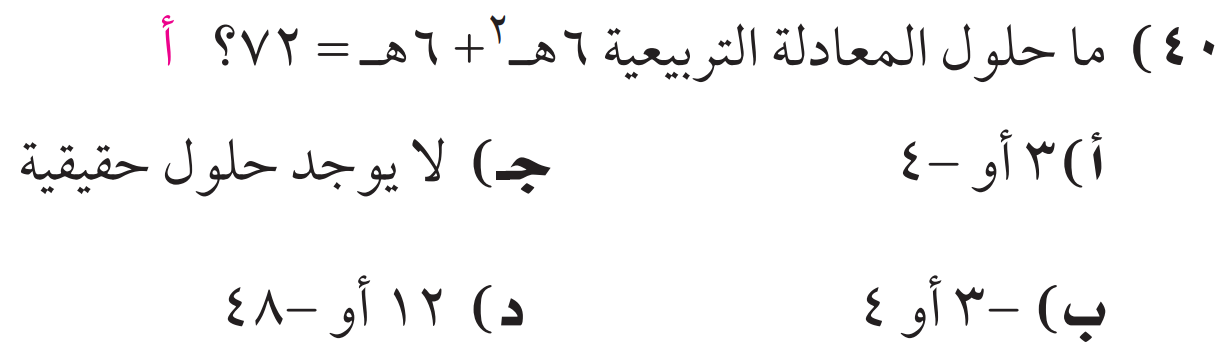 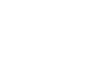 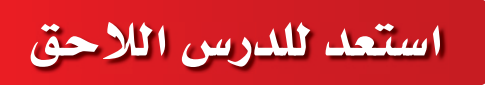 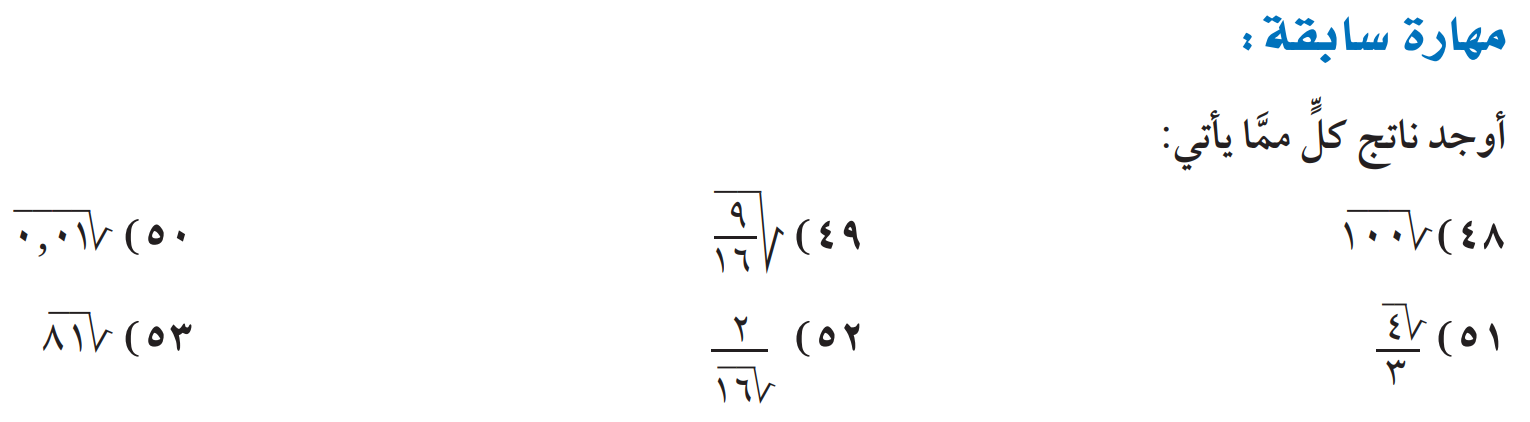 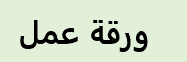 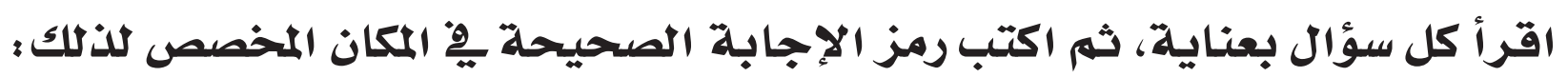 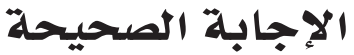 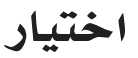 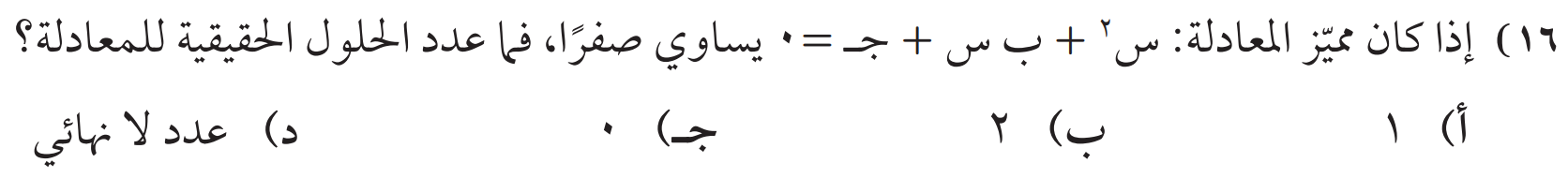 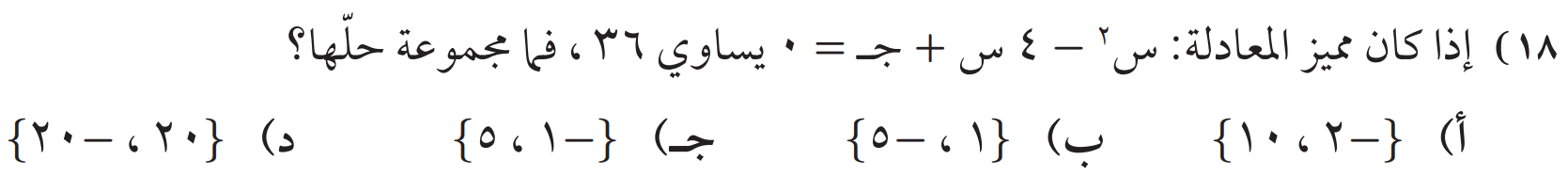 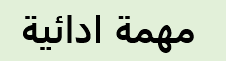 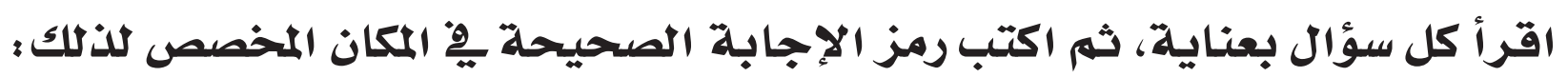 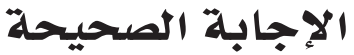 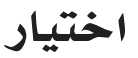 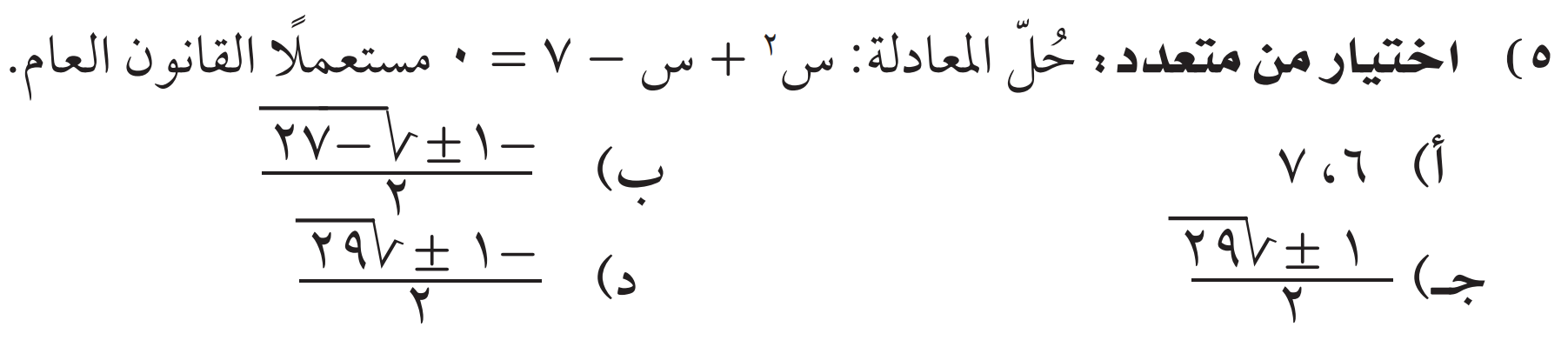 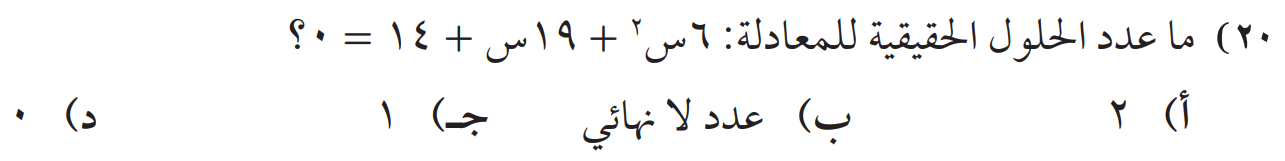